صل العدد بالمعدود
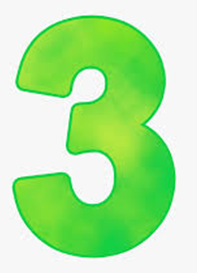 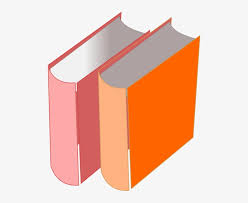 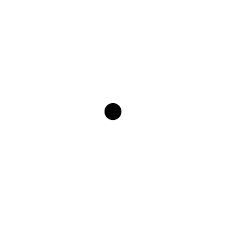 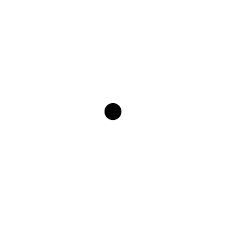 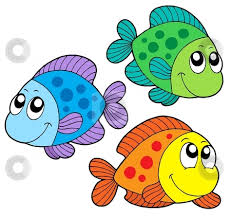 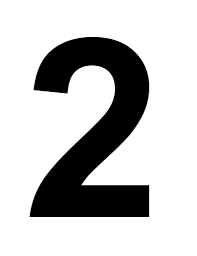 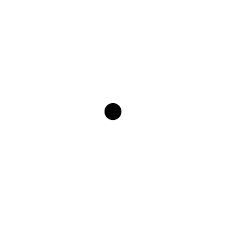 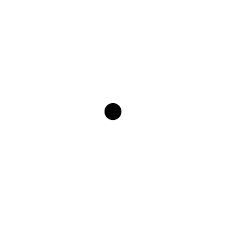 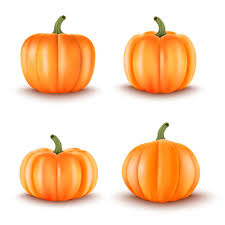 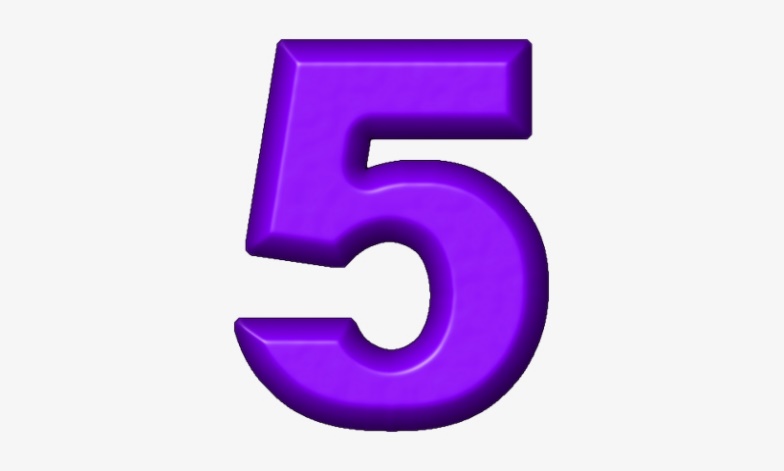 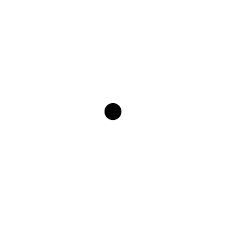 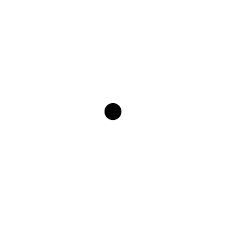 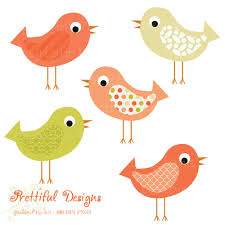 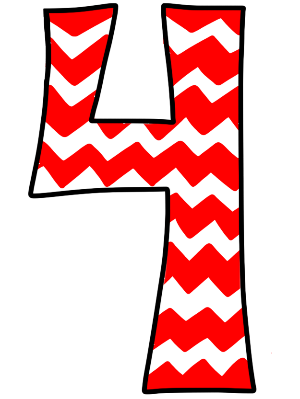 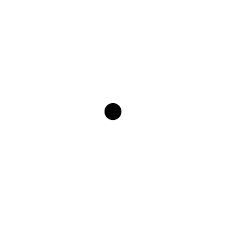 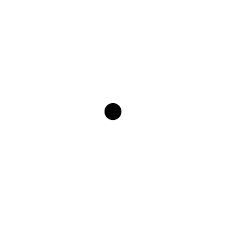 ضع دائرة حول العدد الصحيح
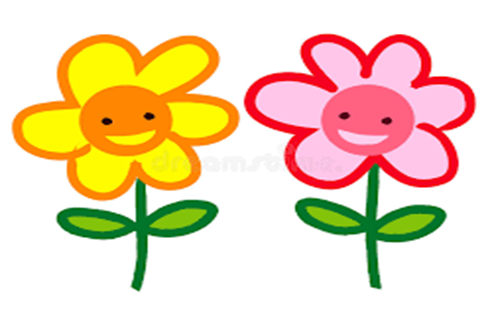 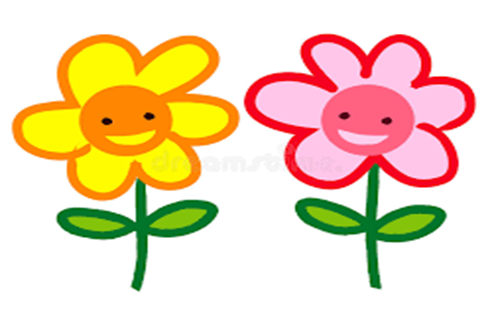 2        4      3
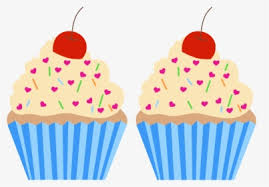 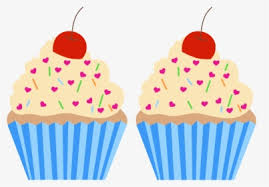 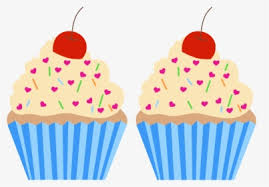 3        5      4
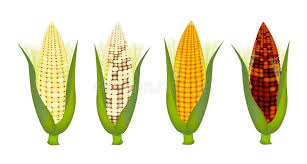 4        3         5
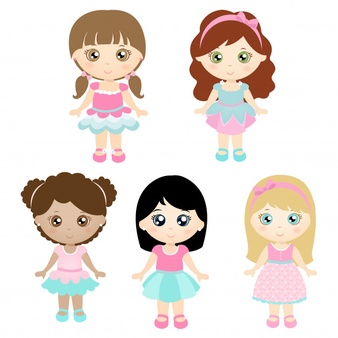 3       4       5
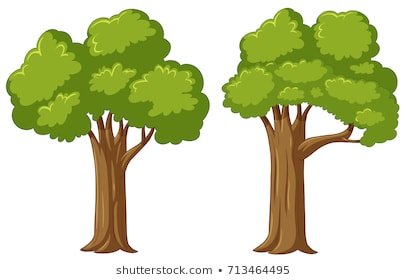 2       5     3
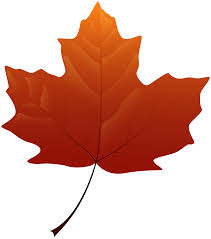 3      1      2
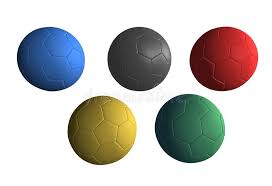 5      4      3